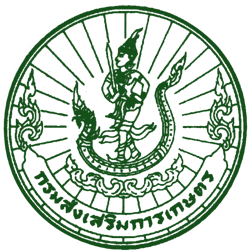 รายงานผลการดำเนินงาน
ตามนโยบายกระทรวงเกษตรและสหกรณ์
โดย...สำนักงานเกษตรจังหวัดแพร่
ข้อมูลด้านการเกษตรของจังหวัดแพร่
พื้นที่ทั้งหมด 4,086,625 ไร่
ประชากร 164,884 ครัวเรือน
พื้นที่การเกษตร 1,135,997  ไร่ (27.79%)
ครัวเรือนเกษตรกร 71,859 ครัวเรือน(43.57%)
ข้อมูลพื้นที่การเกษตร จังหวัดแพร่
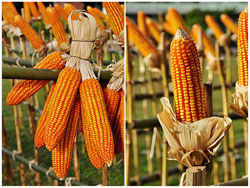 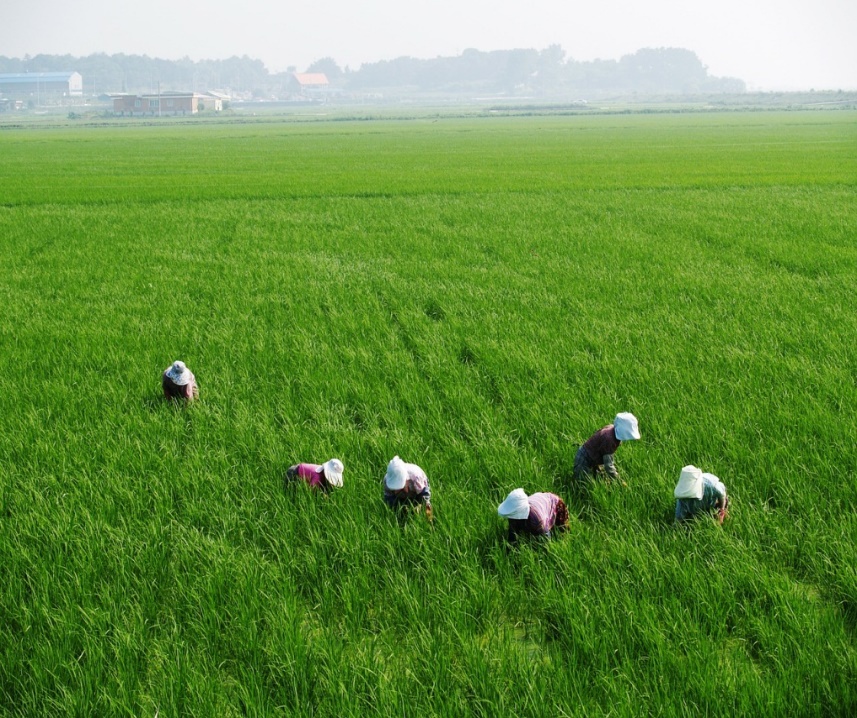 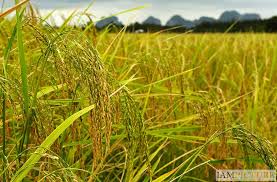 โครงการระบบส่งเสริมการเกษตรแบบแปลงใหญ่ จังหวัดแพร่
แพร่ (32 แปลง)
ปี 61 (16 แปลง)
ปี 60 (12 แปลง เกษตรกร 875 ราย)
ปี 59 (4 แปลง เกษตรกร 627 ราย)
ข้าว 1 แปลง เกษตรกร 36 ราย พื้นที่ 520 ไร่
ข้าวโพดเลี้ยงสัตว์ 4 แปลง เกษตรกร 230 ราย พื้นที่2,300 ไร่
 ส้มเขียวหวาน 1 แปลง เกษตรกร 40 รายพื้นที่ 200 ไร่
 ไผ่ 2 แปลง เกษตรกร 89 ราย พื้นที่	 240 ไร่
 โคเนื้อ	เกษตรกร 30 ราย โค 350 ตัว
กล้วยน้ำว้า เกษตรกร 38 รายพื้นที่ 367.75 ไร่
ข้าว  8 แปลง 589 ราย พื้นที่ 5,076.50 ไร่
 พริก	1 แปลง เกษตรกร 118 ราย          พื้นที่   300 ไร่  
 ข้าวโพดเลี้ยงสัตว์	1 แปลง เกษตรกร 65 ราย พื้นที่   1,000 ไร่
 ส้มเขียวหวาน 1 แปลง เกษตรกร 53 รายพื้นที่  300 ไร่
ผึ้ง  เกษตรกร 50 ราย ผึง 500 รัง
ข้าว 	3 แปลง เกษตรกร 441 ราย พื้นที่ 3,584 ไร่ 
 ข้าวโพดเลี้ยงสัตว์ 1 แปลง เกษตรกร 186 ราย	พื้นที่ 2,757 ไร่
แปลงใหญ่แบบสหกรณ์
สรุปรวมตามชนิดสินค้า
1.ด้านพืช 2,326 ราย พื้นที่ 20,142 ไร่
2. ด้านแมลงเศรษฐกิจ เกษตรกร 45 ราย ผึ้งพันธุ์ 15,000 รัง
3. ปศุสัตว์ เกษตรกร 60 ราย โคเนื้อ 500 ตัว
ข้าว 3 แปลง พื้นที่ 1,578 ไร่
 ถั่วเหลือง 1 แปลง พื้นที่ 	 998 ไร่
 โคเนื้อ	เกษตรกร 30 ราย โค 150 ตัว
 ข้าวโพดเลี้ยงสัตว์ เกษตรกร 105 ราย พื้นที่ 1170 ไร่
ผลการดำเนินงานแปลงใหญ่ ปี 2560
ผลการดำเนินงาน ปี 2560
แผนการดำเนินงาน ปี 2561
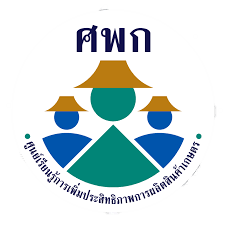 ศูนย์เรียนรู้การเพิ่มประสิทธิภาพการผลิตสินค้าเกษตร (ศพก.)  จังหวัดแพร่
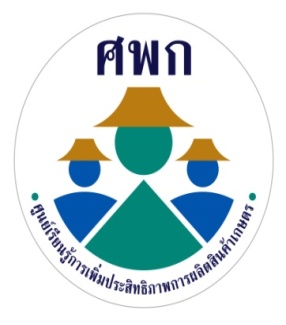 ระดับการพัฒนา
แพร่ 8 ศูนย์
(อำเภอละ 1 ศูนย์)
ระดับ A = 5 ศูนย์
ระดับ B = 3 ศูนย์
82 ศูนย์
ศูนย์หลัก
ศูนย์เครือข่าย
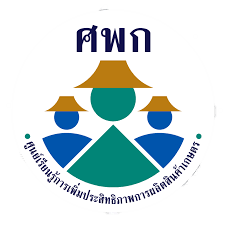 จังหวัดแพร่
โดยมีศูนย์เครือข่าย จำนวน 10 ศูนย์เครือข่าย / 1 ศูนย์หลัก
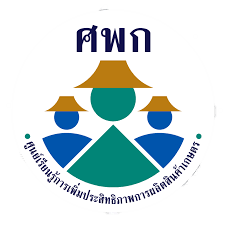 จังหวัดแพร่ ผลการดำเนินงานในปี 2560
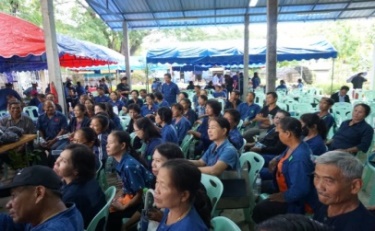 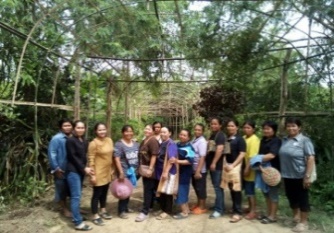 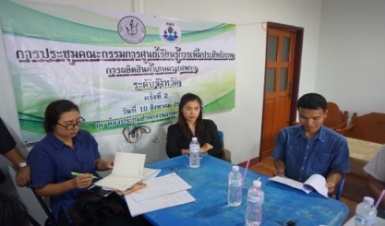 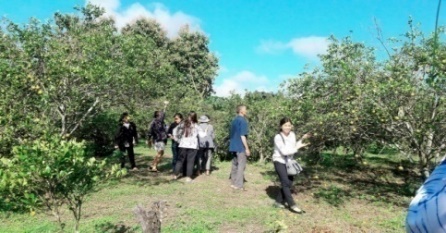 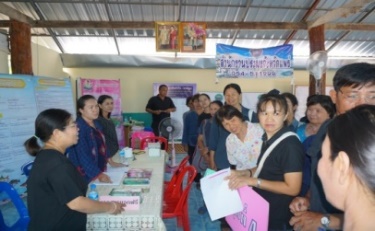 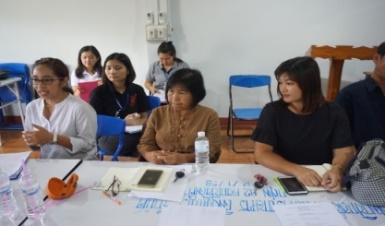 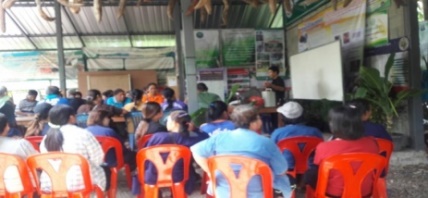 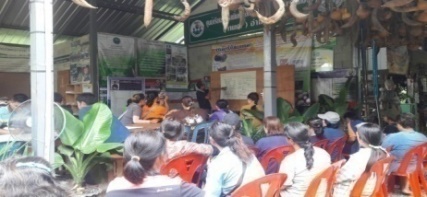 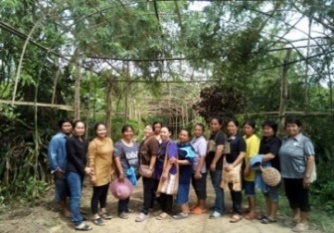 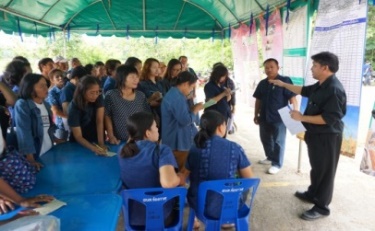 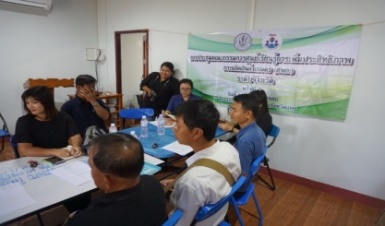 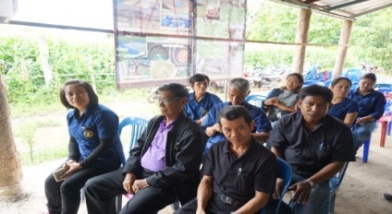 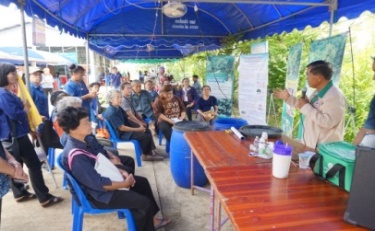 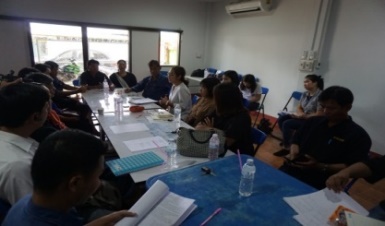 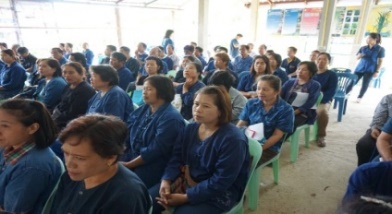 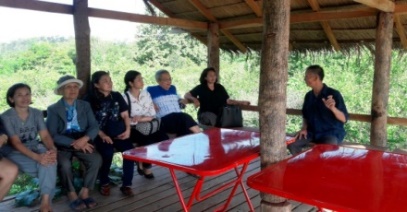 การประชุมคณะกรรมการ ศพก.
การจัด Field day เกษตรกร 1,600 คน
การต้อนรับผู้ศึกษาดูงาน ประมาณ 500 คน
การอบรมเกษตรผู้นำเกษตรกร 400 คน
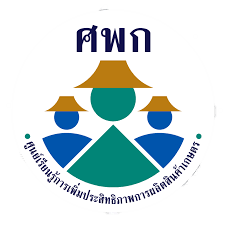 จังหวัดแพร่ แนวทางการดำเนินงานในปี 2561
สำนักงานเกษตรและสหกรณ์จังหวัดแพร่
อบรม เพิ่มประสิทธิภาพการทำการเกษตร/
การเพิ่มมูลค่าสินค้า
สถานีพัฒนาที่ดินแพร่
อบรม เทคโนโลยีการพัฒนาดิน 
/การผลิตน้ำหมักชีวภาพ
/การปรับปรุงบำรุงดิน
สำนักงานเกษตรจังหวัดแพร่
อบรม การลดต้นทุน/เพิ่มผลผลิต
/การผลิตเมล็ดพันธุ์ข้าว
/การผสมปุ๋ย
/การจัดการศัตรูพืช/แปรรูป
/ทฤษฎีใหม่/GAP/การเตรียมดิน
สำนักงานปศุสัตว์จังหวัดแพร่
พัฒนาเครือข่ายด้านปศุสัตว์
ศูนย์วิจัยข้าวแพร่
อบรม การสร้างความเข้มแข็งให้กับเครือข่าย
สำนักงานประมงจังหวัดแพร่
อบรม เกษตรกรและจัดทำฐานเรียนรู้ด้านการเกษตร 3 ฐาน/ศพก
โครงการส่งน้ำและบำรุงรักษาแม่ยม จ.แพร่
อบรม การบริหารจัดการน้ำ
สำนักงานตรวจบัญชีสหกรณ์แพร่
อบรม ครูบัญชีประจำศูนย์
13
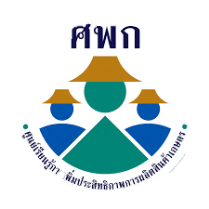 และแปลงใหญ่ จังหวัดแพร่
เกษตรกรปราดเปรื่อง (Smart Farmer)
3. พัฒนา Smart Farmer
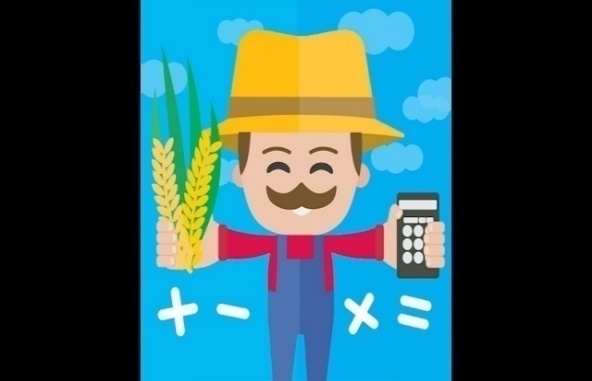 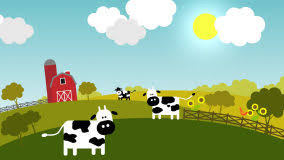 คุณสมบัติ Smart Farmer
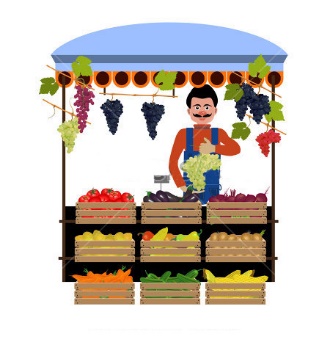 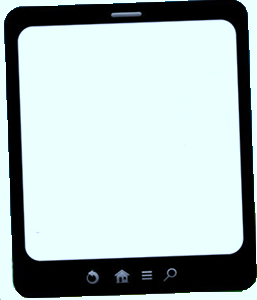 1
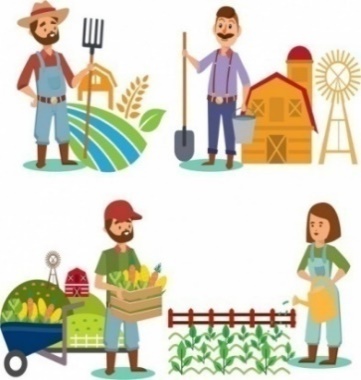 SMART FARMER
2
3
แพร่ 1,504 ราย
4
5
6
16
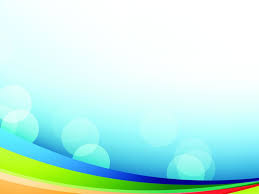 Smart Farmer ในพื้นที่แปลงใหญ่ ปี 2559
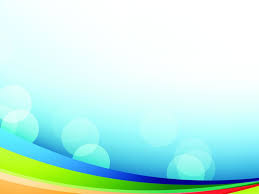 Smart Farmer ในพื้นที่แปลงใหญ่ ปี 2560
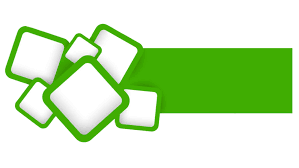 ผลการดำเนินงาน ปีงบประมาณ 2560
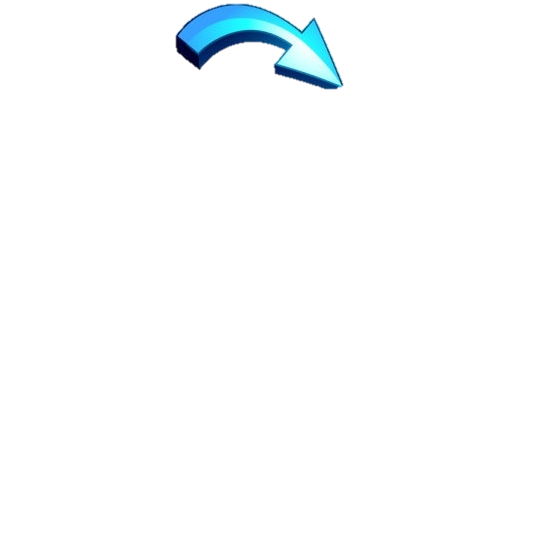 พัฒนา SF
พัฒนาเกษตรกรผู้นำ ศูนย์เครือข่ายของ ศพก. ให้เป็น Smart Farmer 80 ราย
ขยายผล Smart Farmer ต้นแบบ 
ระดับจังหวัด 22 ราย
บูรณาการร่วมกับ  การพัฒนาอาสาสมัครเกษตรหมู่บ้าน 
องค์กรเกษตรกร และวิสาหกิจชุมชน 1 ครั้ง
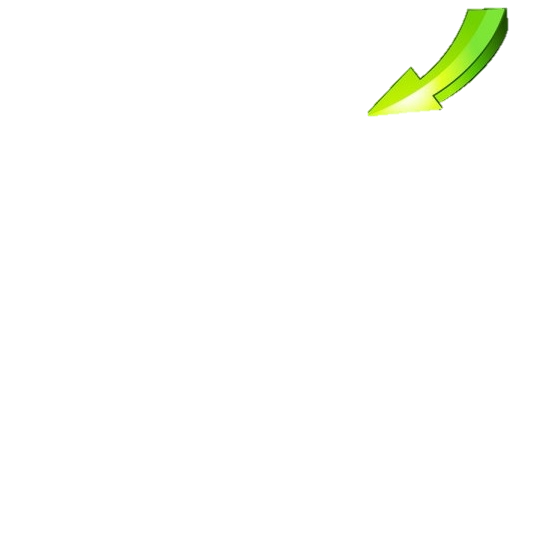 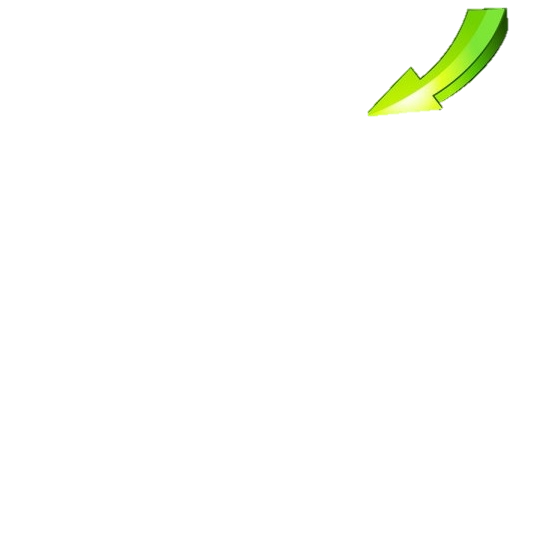 19
แนวทางการดำเนินงานการพัฒนา 
Smart Farmer ปีงบประมาณ 2561
เกษตรกรเป้าหมาย คือเกษตรกรกลุ่มส่งเสริมอาชีพการเกษตร
เกษตรกรในพื้นที่แปลงใหญ่
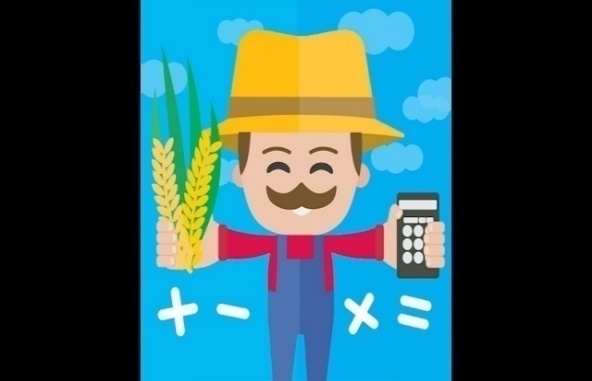 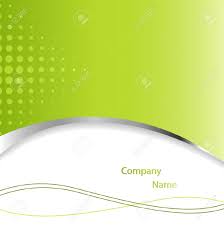 1. กิจกรรมค้นหา Smart Farmer ต้นแบบ
21
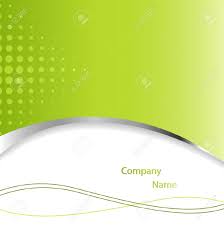 2. กิจกรรมสร้างเครือข่าย Smart Farmer ต้นแบบ ระดับจังหวัด
22
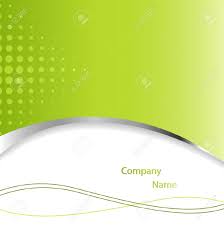 3. กิจกรรมส่งเสริมการรวมกลุ่ม Smart Farmer
23
Smart Farmer ในแปลงใหญ่ ปี 2561
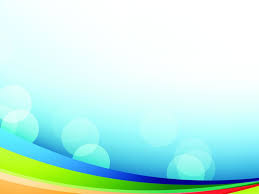 หมายเหตุ : 
อยู่ระหว่างการประเมินคุณสมบัติ Smart Farmer
Young Smart Farmer
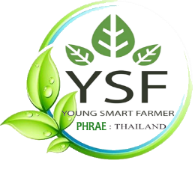 ข้อมูล Young Smart Farmer ณ วันที่  12 มกราคม 2561
เกษตรทฤษฎีใหม่
1.การดำเนินงานโครงการ 5 ประสาน สืบสานเกษตรทฤษฎีใหม่ ถวายในหลวง
ปี 60
ปี61
เกษตรกร จำนวน 495 ราย
สำนักงานเกษตรจังหวัดแพร่ รับผิดชอบ จำนวน 63 ราย ในพื้นที่ อ.เมืองและ อ.สูงเม่น
สนับสนุนกล้าพันธุ์ไม้ผลไม้ยืนต้น รายละ 2 ชนิด
โดยสามารถประเมินเกษตรกร คือ 
          - กลุ่ม A 19 ราย  
 - กลุ่ม B  40 ราย
 -  กลุ่ม C 4 ราย
เกษตรกร จำนวน 495 ราย
อบรมหลักสูตรกลางการปรับแนวคิดทฤษฎีใหม่ ฯ สำนักงานเกษตรจังหวัดแพร่ อบรมในหัวข้อ “แนวคิดและหลักปรัชญาเศรษฐกิจพอเพียง “ 2 ชั่วโมง    เกษตรกร 495 ราย
สำนักงานเกษตรจังหวัดแพร่ รับผิดชอบ จำนวน 88 ราย ในการจัดเก็บข้อมูลและจัดเวทีสร้างการรับรู้ให้เกษตรกร ซึ่งดำเนินการ ณ ศพก.หลักทุกอำเภอ ในระหว่างวันที่ 9-25 มกราคม 2561
2. ดำเนินงานภายใต้กิจกรรมเกษตรทฤษฎีใหม่และเศรษฐกิจพอเพียง     งบประมาณ กรมส่งเสริมการเกษตร ประจำปีงบประมาณ 2561
เกษตรกร จำนวน 550 ราย ทุกอำเภอ ดังนี้
 อ.เมือง 120 ราย /อ.ร้องกวาง 80 ราย /อ.ลอง 70 ราย /องสูงเม่น 90 ราย / อ.เด่นชัย 40 ราย
อ.สอง 60 ราย /อ.วังชิ้น 50 ราย และ อ.หนองม่วงไข่ 40 ราย
กิจกรรมดำเนินการ ดังนี้
ถ่ายทอดความรู้การใช้ชีวิตตามแนวเศรษฐกิจพอเพียง
สนับสนุนปัจจัยการผลิต ไม้ผลและพืชผัก รายละ 2,890 บาท
เพิ่มศักยภาพเกษตรกรในการแปรรูปและบรรจุภัณฑ์ โดยอบรมแกนนำ จำนวน 55 ราย และไปขยายผลต่อในอัตราส่วย 1 รายขยายผล 10 ราย
กิจกรรมจัดเวทีแลกเปลี่ยนเรียนรู้/ตลาดนัดเกษตรกรและการแสดงผลงานภายใต้โครงการ
การดำเนินงานผลิตข้าวแบบครบวงจร
ปีการผลิต 2560/61
โดยสำนักงานเกษตรจังหวัดแพร่
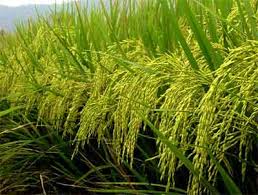 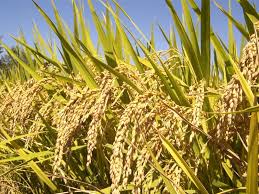 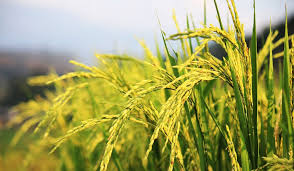 การดำเนินโครงการฯของสำนักงานเกษตรจังหวัดแพร่
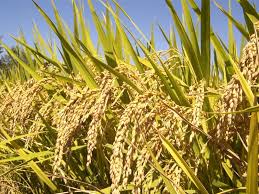 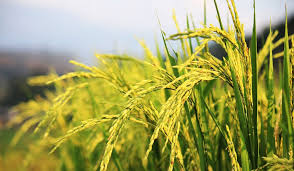 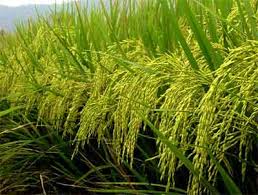 ผลการขึ้นทะเบียนเกษตรกรผู้ปลูกข้าวนาปี ตามที่ตั้งแปลง ปี 2560/61 (ช่วงปลูกของแต่ละจังหวัดตามกรอบระยะเวลาการขึ้นทะเบียน/ปรับปรุงทะเบียนเกษตรกร ปี 2560)วันที่ตัดยอดข้อมูล 13 มกราคม 2561
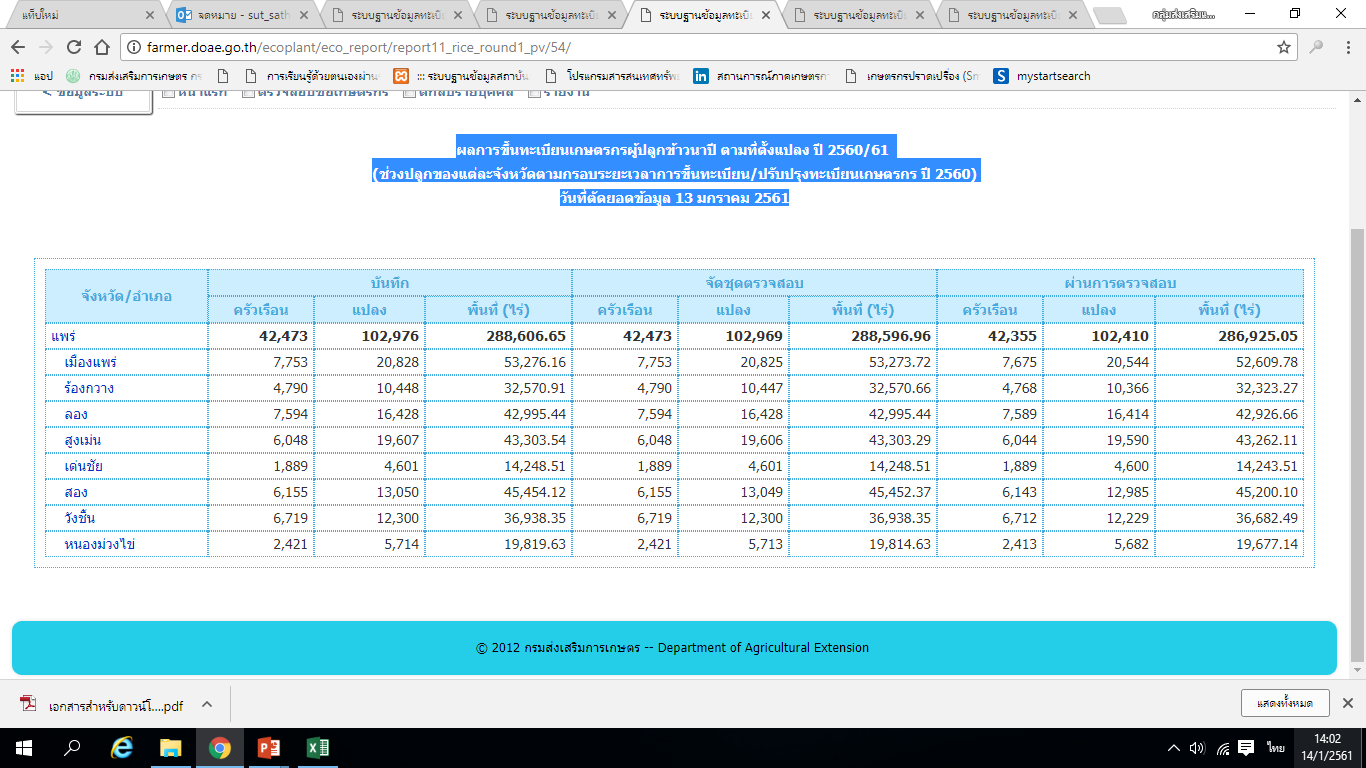 คาดการณ์พื้นที่ปลูกข้าวปี 2561/62 รอบที่ 1 รวมในเขตและนอกเขตชลประทาน
การกำหนดพื้นที่เป้าหมายการปลูกข้าวรอบที่ 1 ปี 2561/62
พื้นที่ปลูกข้าว จำนวน 311,453 ไร่ ผลผลิตรวม 192,812.93 ตัน แยกเป็น
1. ข้าวเหนียว  จำนวน  282,091 ไร่ 
   คาดการณ์ผลผลิต 176,675.84 ตัน
2. ข้าวเจ้า จำนวน 21,469 ไร่ 
   คาดการณ์ผลผลิต 12,388.11ตัน
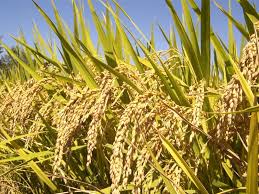 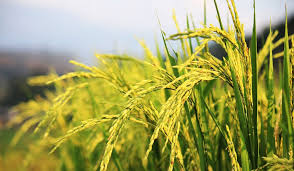 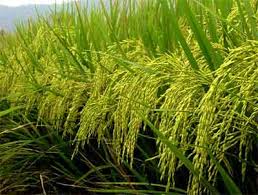 การส่งเสริมการผลิตข้าวอินทรีย์ ปี 2561
สำนักงานเกษตรจังหวัด ดำเนินการประชาสัมพันธ์ และรับสมัครเกษตรกรเข้าร่วมนาข้าวอินทรีย์ ภายใต้การส่งเสริมการผลิตข้าวอินทรีย์ 
 มีเกษตรกร สมัครเข้าร่วม จำนวน 2 กลุ่ม 
 1. กลุ่มประมงและไร่นาสวนผสม อ.สูงเม่น จ.แพร่ เกษตรกร 21 ราย 131.5 ไร่ 
 2. กลุ่มข้าวอินทรย์บ้านตอนิมิต อ.สูงเม่น จ.แพร่ เกษตรกร 12 ราย 141 ไร่ 
 ทั้งนี้ได้ดำเนินการส่งใบสมัครให้ ศูนย์วิจัยข้าวแพร่ พิจารณาแล้ว
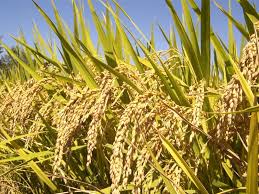 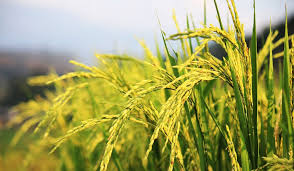 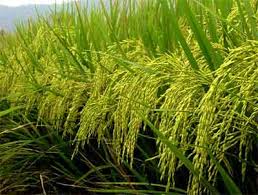 34
โครงการส่งเสริมการปลูกพืชหลากหลาย ฤดูนาปรังปี 2561
เพื่อลดรอบการทำนาในฤดูนาปรัง 
ภาครัฐจะสนับสนุนค่าใช้จ่าย ไร่ละ 2,000 บาท สนับสนุนค่าใช้จ่ายรายละไม่เกิน 15 ไร่ อัตราไร่ละ 2,000 บาท ครัวเรือนละไม่เกิน 30,000 บาท สาหรับปรับเปลี่ยนการปลูกข้าวไปปลูกพืชที่หลากหลาย ตามความต้องการของเกษตรกร
ยกเว้น หญ้าเลี้ยงสัตว์ ข้าวโพดเลี้ยงสัตว์ อ้อย เผือก พืชปุ๋ยสด ไม้ดอกไม้ประดับ ไม้ผลไม้ยืนต้น และพืชที่มีอายุเก็บเกี่ยวมากกว่า 120 วัน 
ภายใต้เงื่อนไขของข้อมูลทางวิชาการความเป็นไปได้ในการผลิต และความต้องการของตลาด โดยพื้นที่ดังกล่าวต้องไม่ทำการเพาะปลูกข้าว ในช่วงวันที่ 1 พฤศจิกายน 2560 – 30 เมษายน 2561
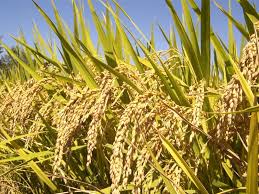 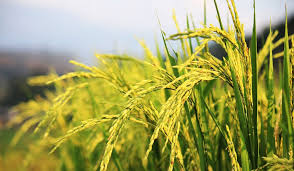 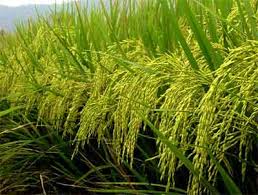 35
โครงการส่งเสริมการปลูกพืชหลากหลาย ฤดูนาปรังปี 2561
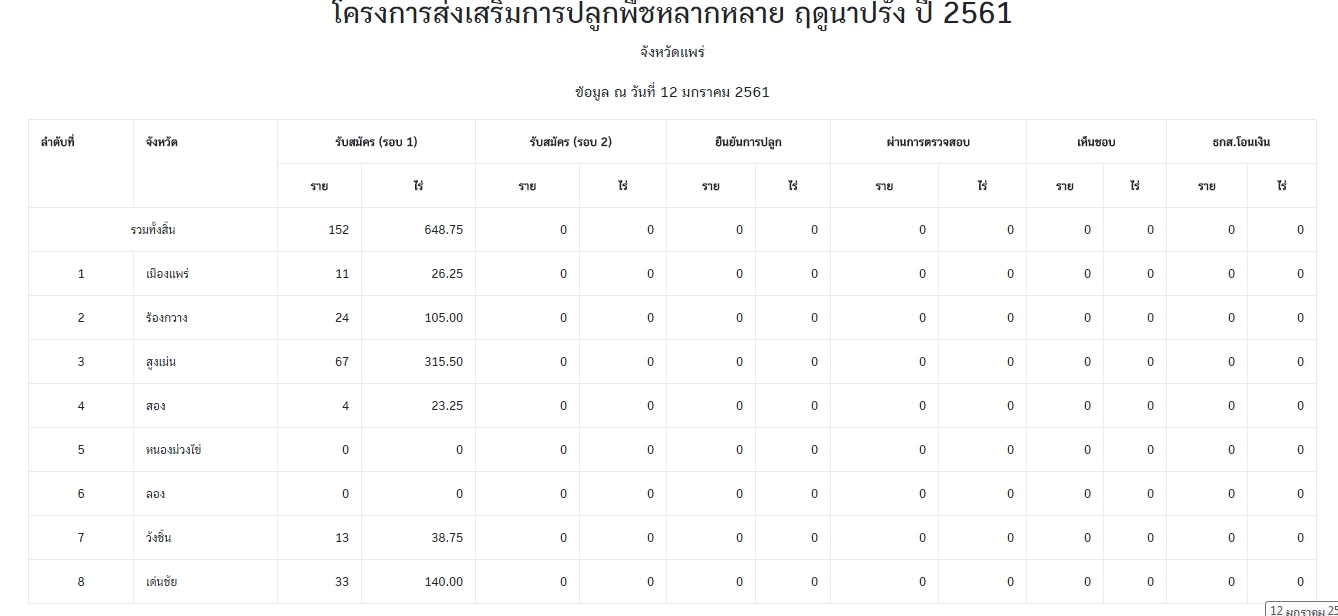 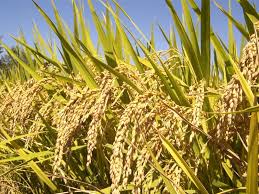 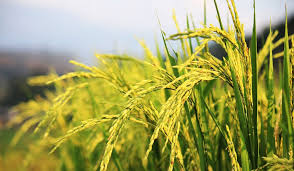 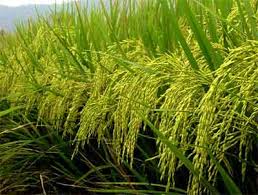 เกษตรเข้าร่วม 152 ราย พื้นที่ 648.75 ไร่
36
คำสั่ง กษ. ที่ 9/2561 แต่งตั้งคณะกรรมการอำนวยการขับเคลื่อนงานนโยบายสำคัญและการแก้ไขปัญหาภาคเกษตรระดับจังหวัด (Chief of Operation)และคณะทำงานปฏิบัติการขับเคลื่อนงานนโยบายสำคัญและแก้ไขปัญหาการเกษตรระดับอำเภอ (Operation Team)
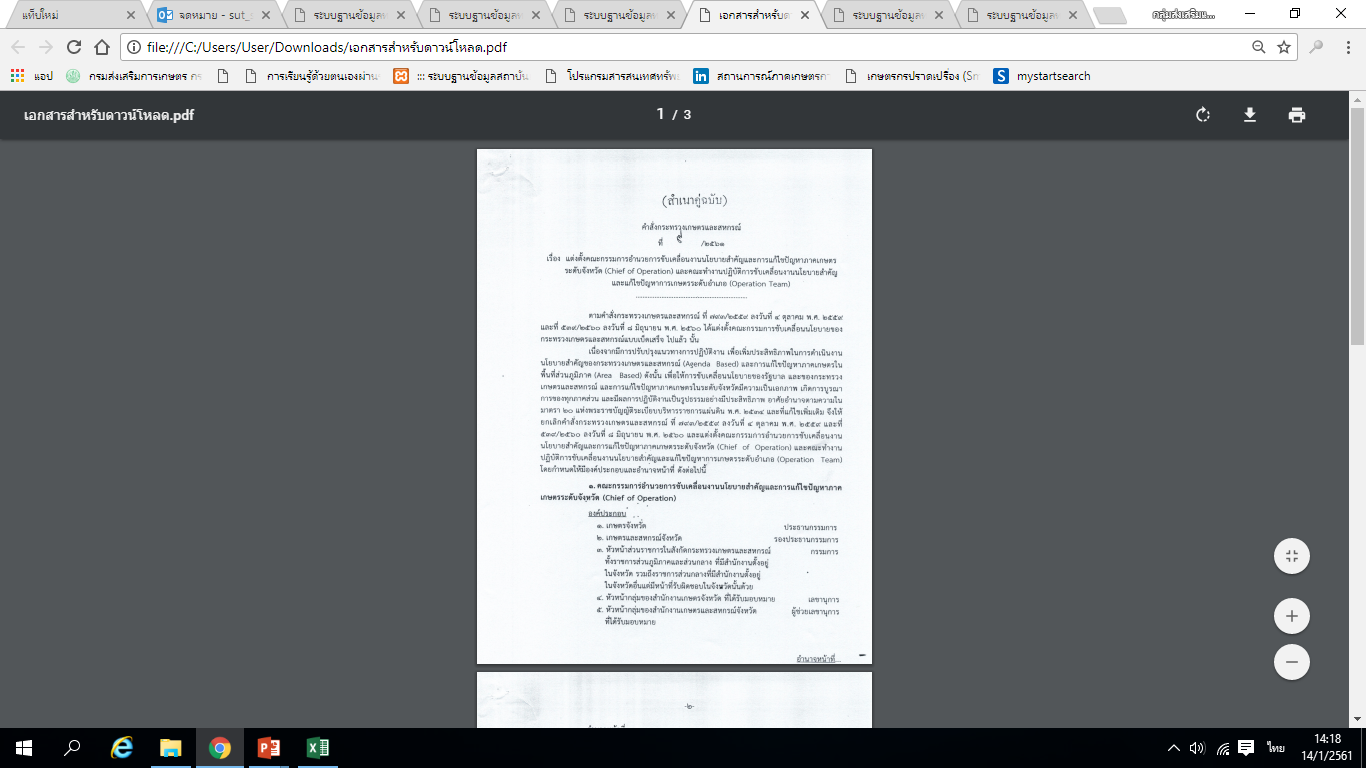 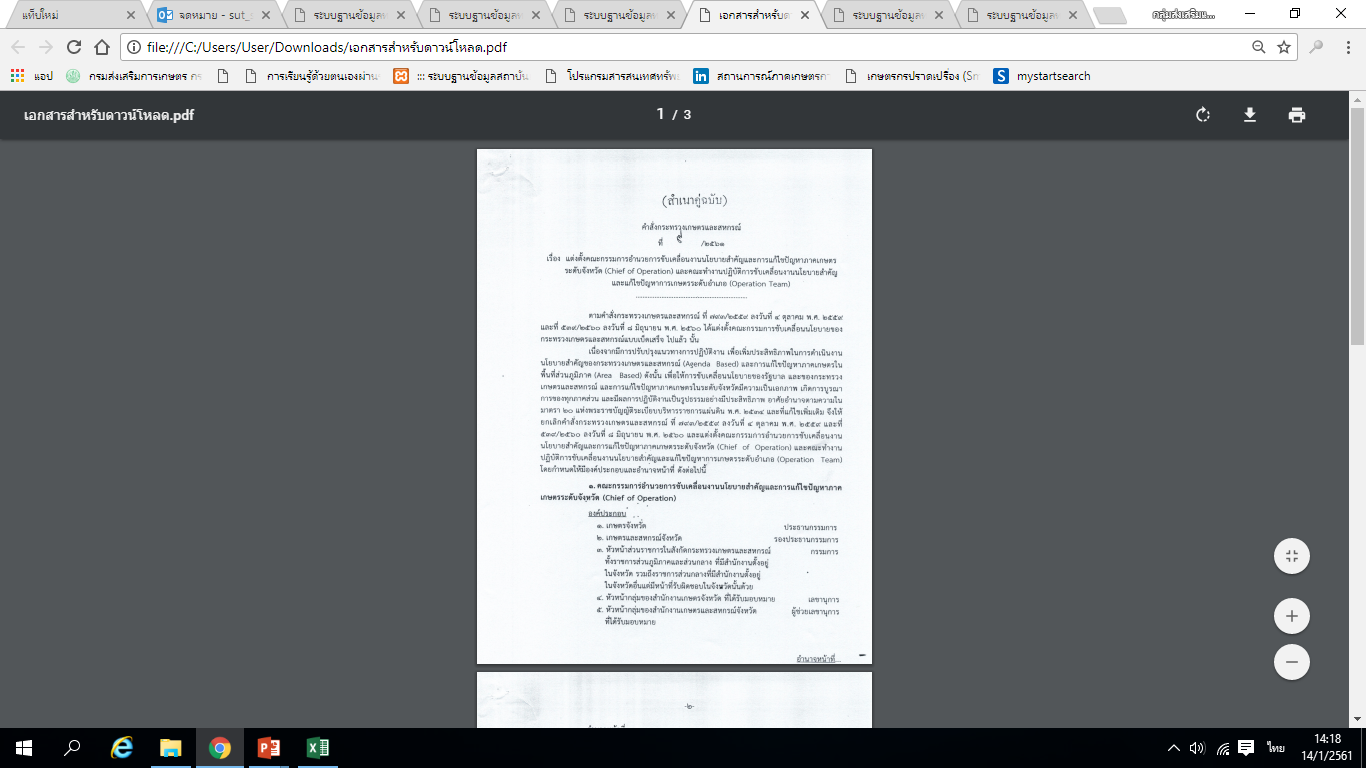 ซึ่งแบ่งออกเป็น 2 ระดับ คือ ระดับจังหวัดและระดับอำเภอ
1. Chief of Operation ระดับจังหวัด
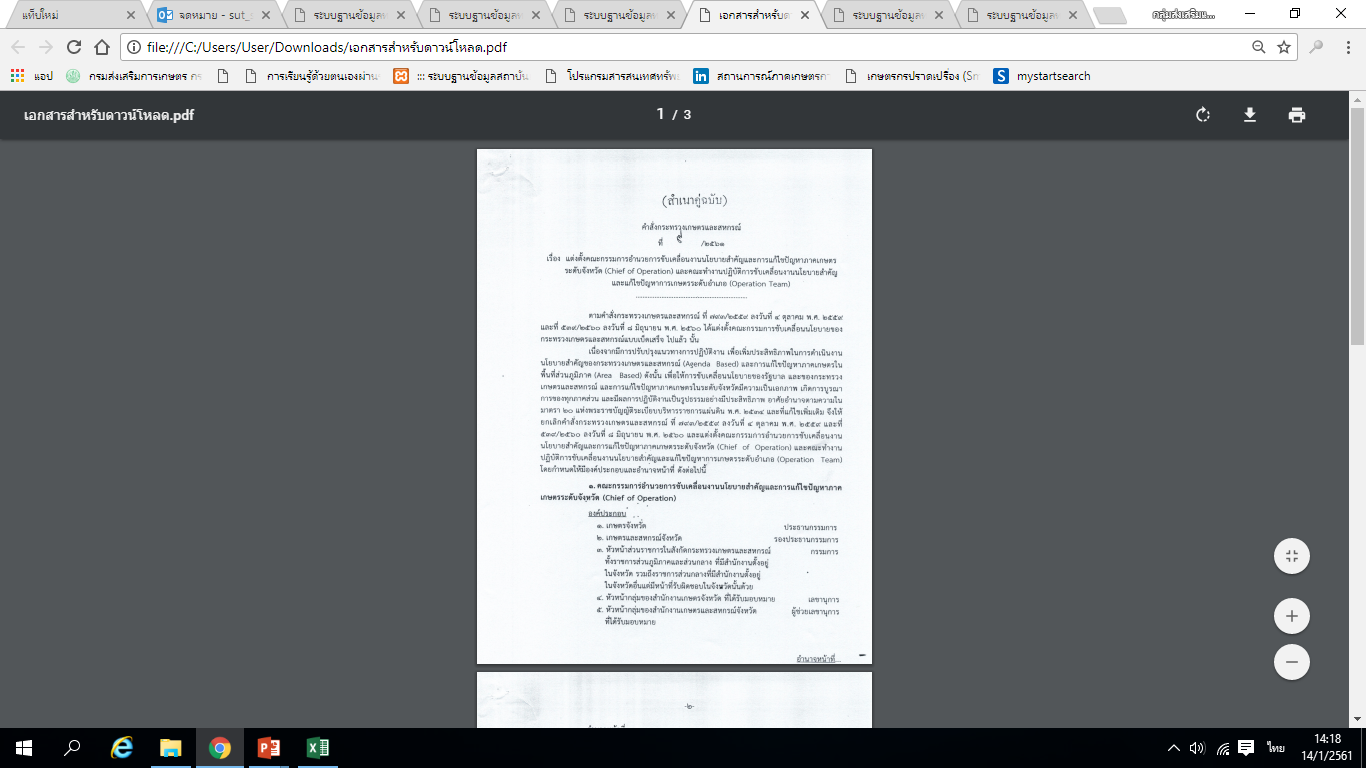 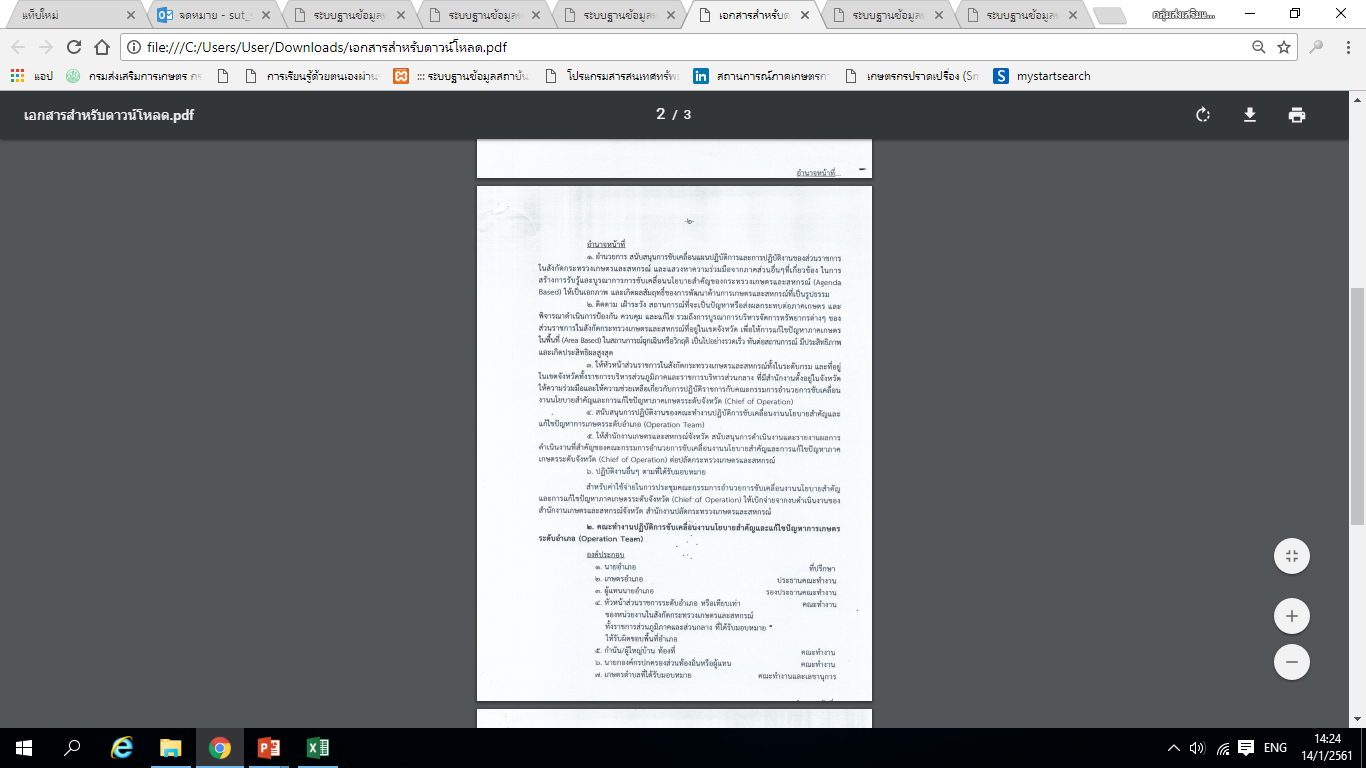 2. Operation  Team ระดับอำเภอ
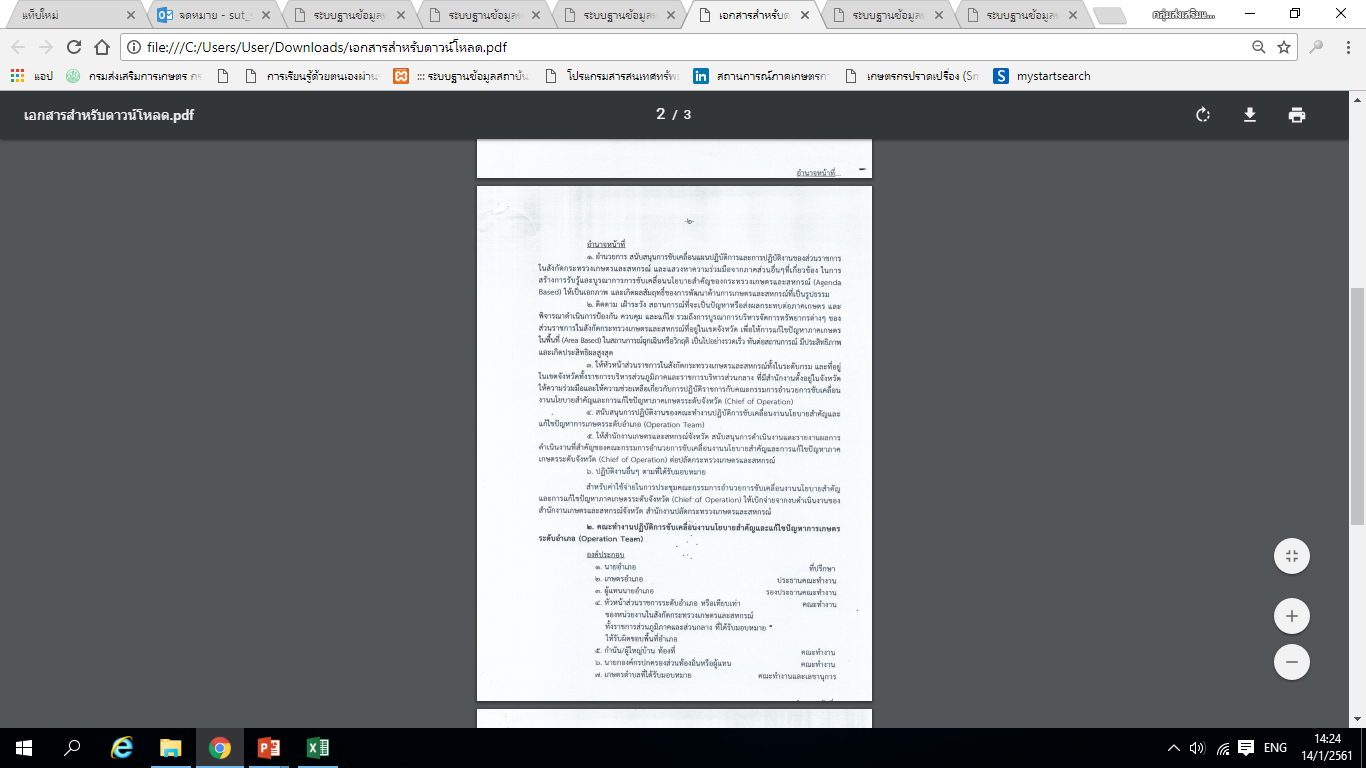 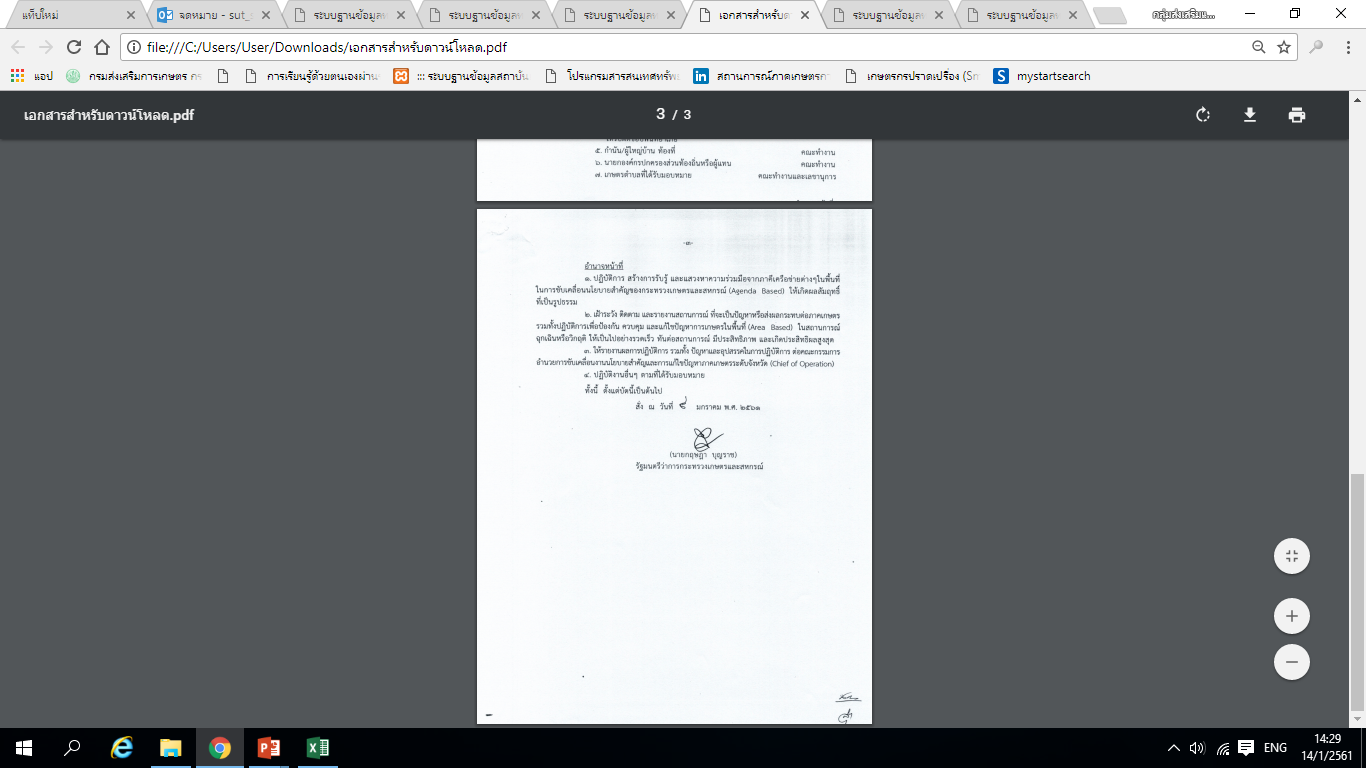 จบการนำเสนอ
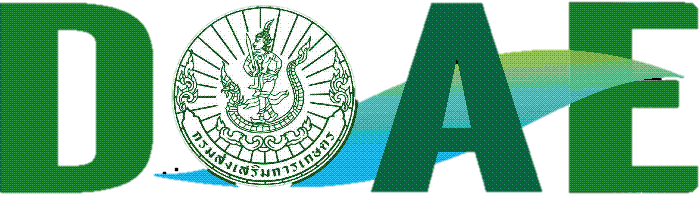